Homopolar Motor
What is a motor?
An electric motor converts electricity into mechanical energy (motion)
All electric motors used electricity and magnetism
We want to create a force that will move something
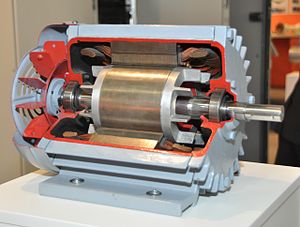 Lorentz Force
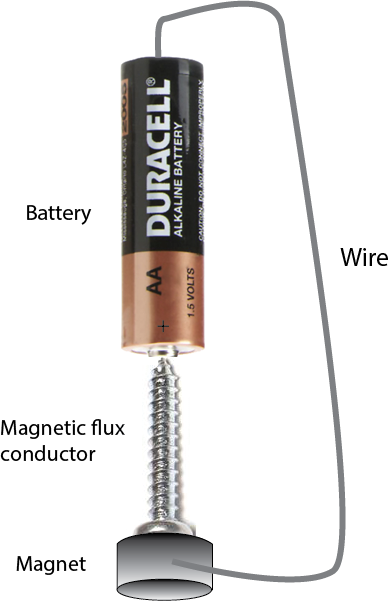 When electrical current flows in the presence of a magnetic field, a force is created
Let’s break this down
Which way does the current flow?
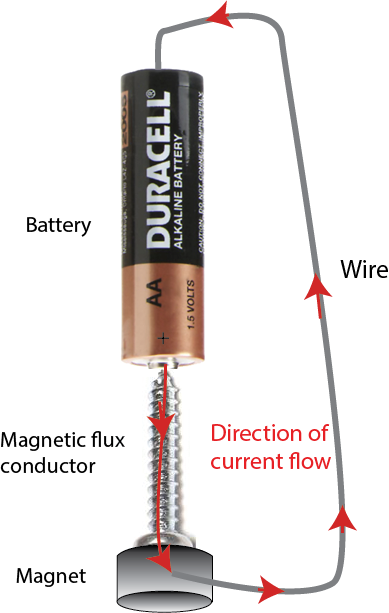 Current flows from + to –
Better make sure the screw is conducting
Better make sure the magnet is conducting
Has to be a metal-covered neodymium magnet, not a ceramic magnet
P
O
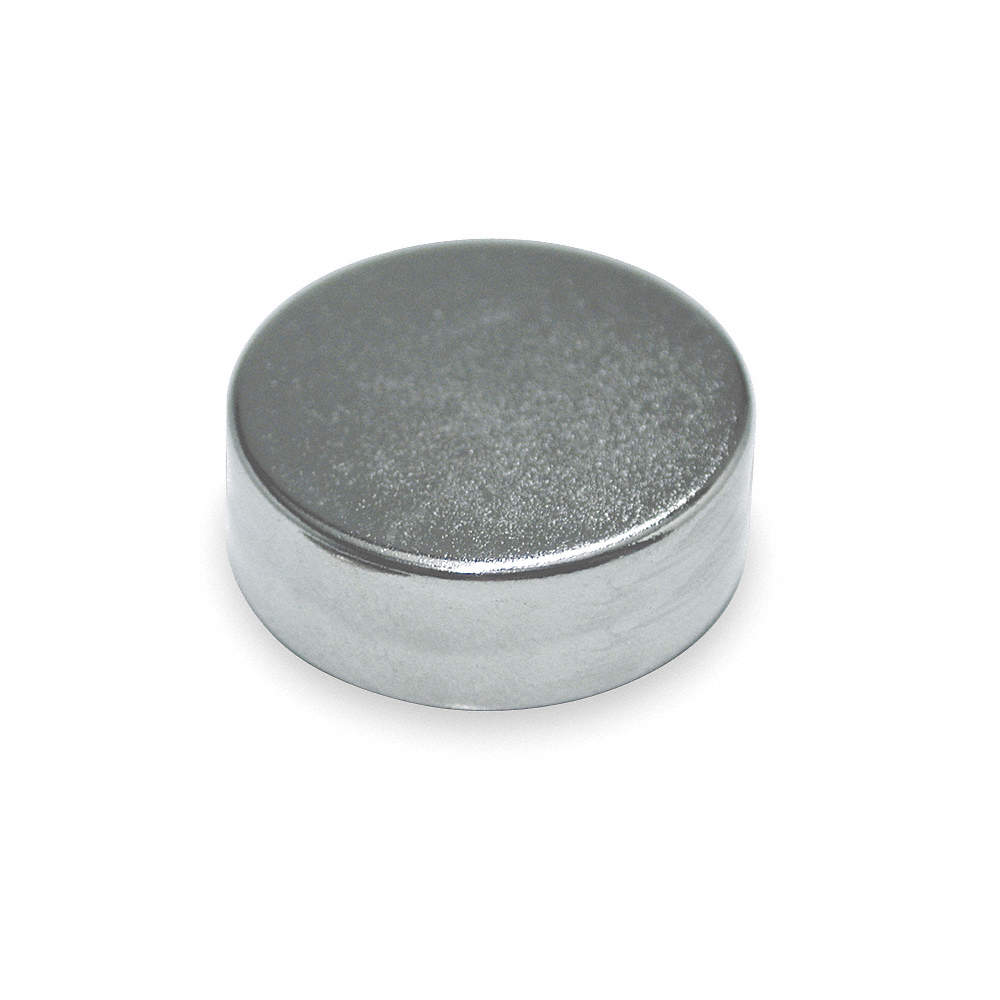 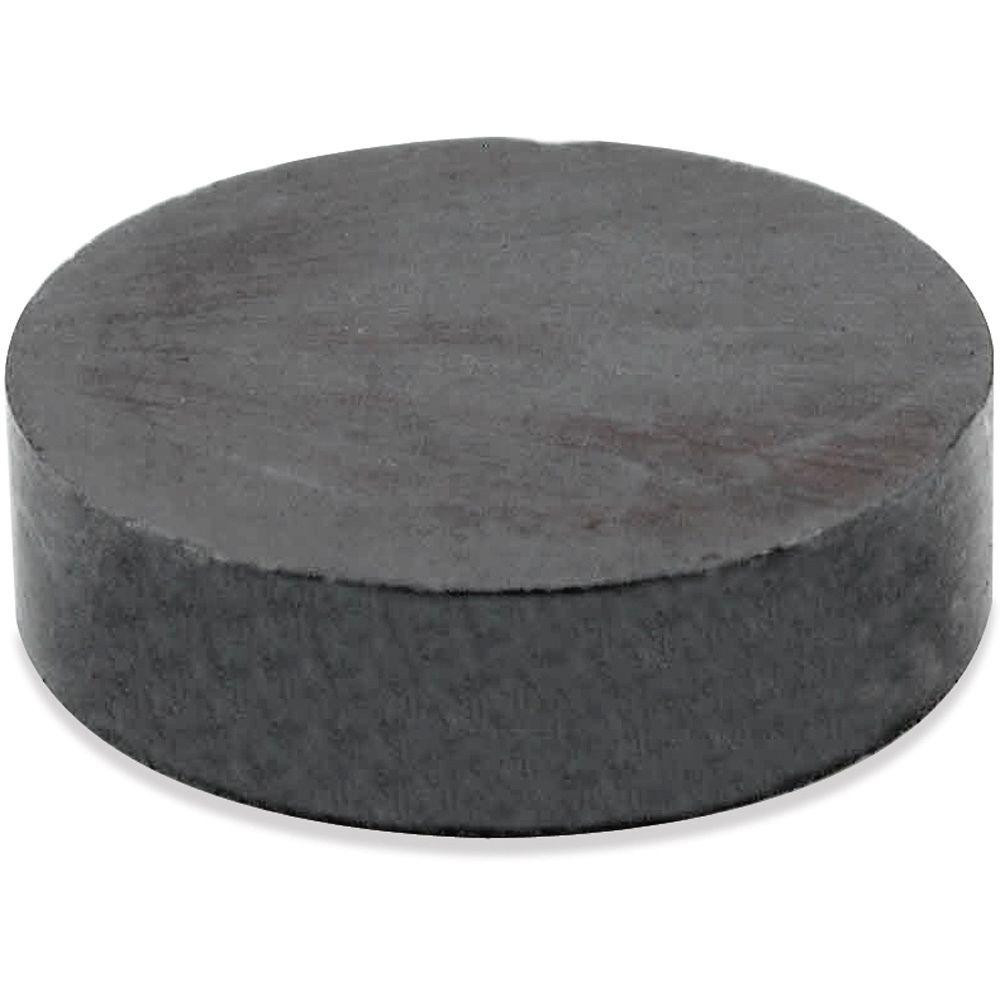 But electrons are charged negatively
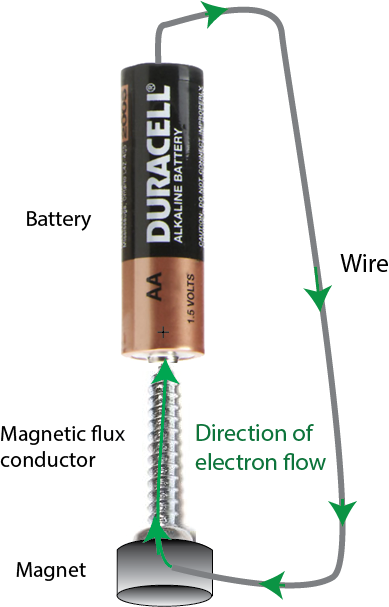 Electrical current is carried by electrons moving
Their negative charge means the electrons are moving the opposite direction
Remember this
Magnetic field
Where the lines are close together, field is strong
Where lines are far apart, field is weak
Arrows always come out of the North Pole
Which is the north pole, the red or green side?
https://www.kjmagnetics.com/blog.asp?p=magswitch
Axis of a cylinder
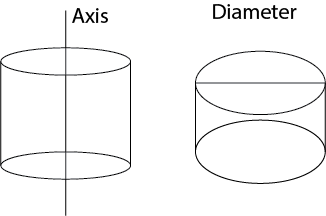 Which of these is axially magnetized?
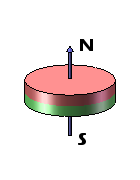 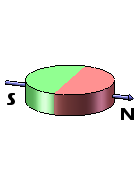 For this motor, be sure to use axially magnetized magnets

How could you tell?
https://www.kjmagnetics.com/blog.asp?p=magswitch
What does the screw do?
It changes the shape of the magnetic field
It conducts the magnetism through the screw
Makes the screw stick to the battery
Make the tip of the screw one pole of the magnet
The point of the screw reduces friction (small area to rub)
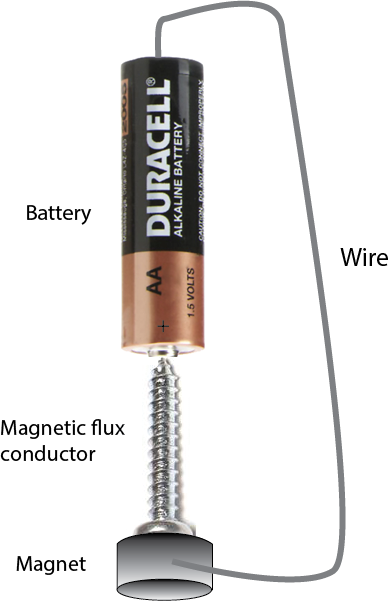 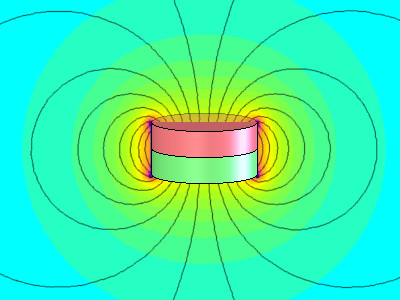 Lorentz Force
When current flows in the presence of a magnetic field, there is a force
We have a current
We have a magnetic field
Where is the force?
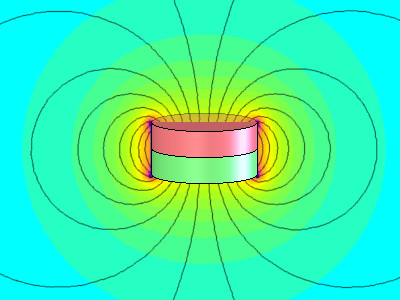 The right hand rule
“v” is the direction of motion (velocity) of the electrons
“B” is the direction of the magnetic field
They are both “vectors”- they have a strength and a direction
https://cnx.org/contents/bK5Ikv2k@1/Magnetic-Force-and-Right-Hand-Rule
Vector-speak
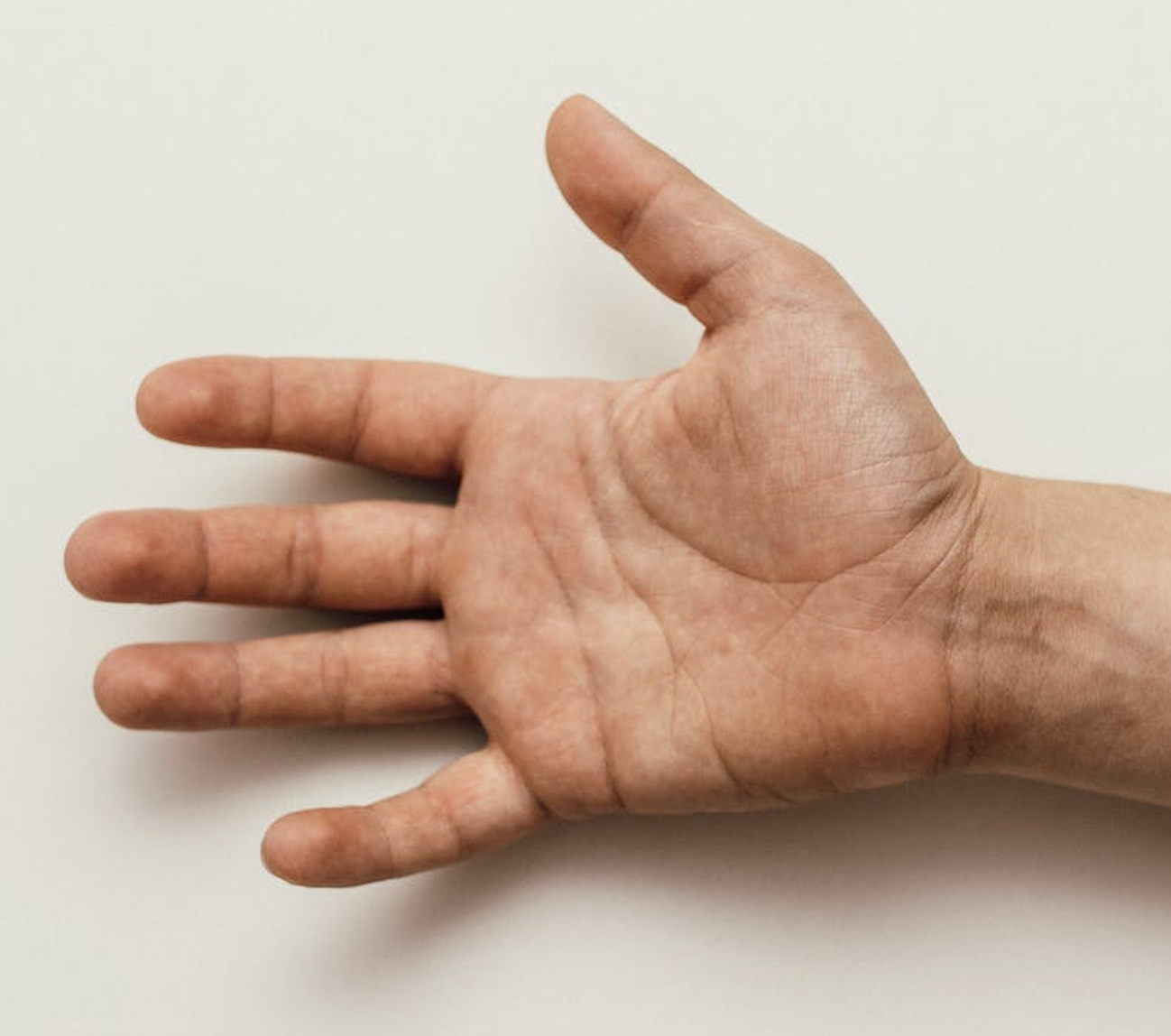 Force goes in direction of “v cross B”
Point your fingers in the direction of ”v” (velocity of electrons)
Curl them in the direction toward ”B” (the magnetic field)
Your thumb tells you the direction of the force
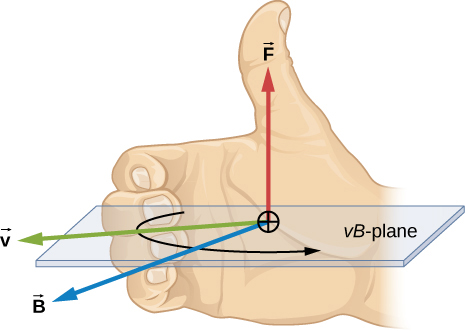 https://cnx.org/contents/bK5Ikv2k@1/Magnetic-Force-and-Right-Hand-Rule
https://www.pexels.com/photo/person-s-right-hand-1257770/
Let’s try it
Point fingers in direction of v (the velocity of the electrons)
https://www.123rf.com/photo_11079965_right-hand-five-fingers-isolated-with-white-background.html
Curl them in the direction of B
B
v
Your thumb points in the direction of F
F (force)
B
Therefore, the force F  is away from you
There is a force pushing on the right side of the magnet, pushing it away from you
v
Is there a force on the left side?
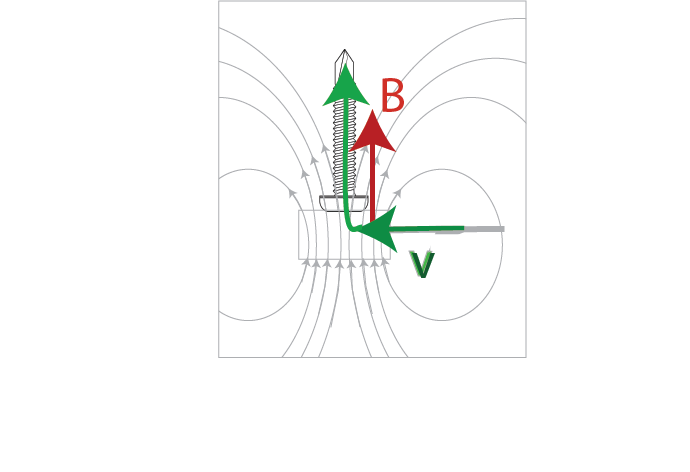 No, there is no current there
There is also no force when the magnetic field and the velocity are in the same direction
https://www.123rf.com/photo_11079965_right-hand-five-fingers-isolated-with-white-background.html
So, the magnet will rotate
B
v
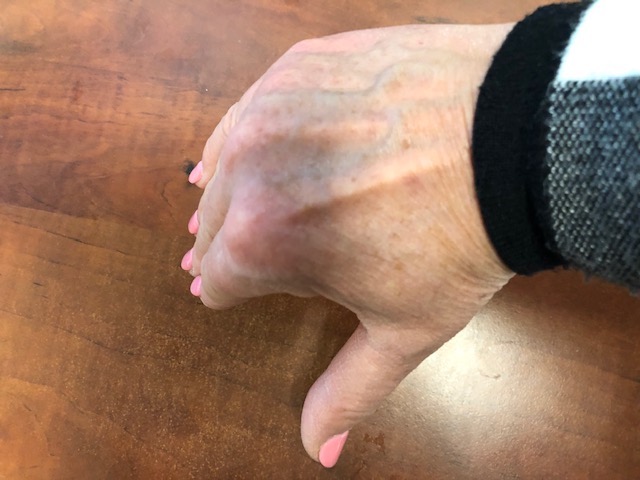 What would happen if the north pole was on the bottom instead of the top?
v
B
That’s the whole thing!
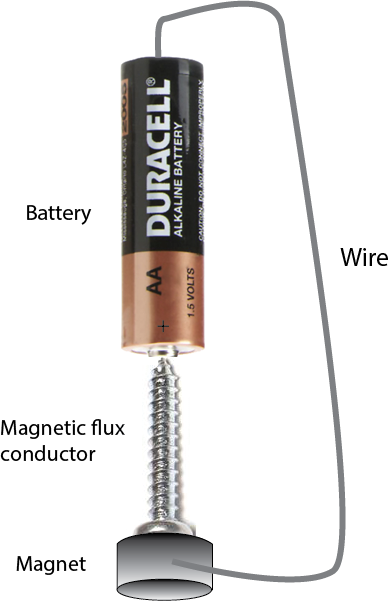 How will you know whether you put your magnetic north side up or south side up?
Did you build the DC motor before?
How is that the same or different?
DC motor:
The current flowing through the wire created an electromagnet
That magnet pushed away from the permanent magnet
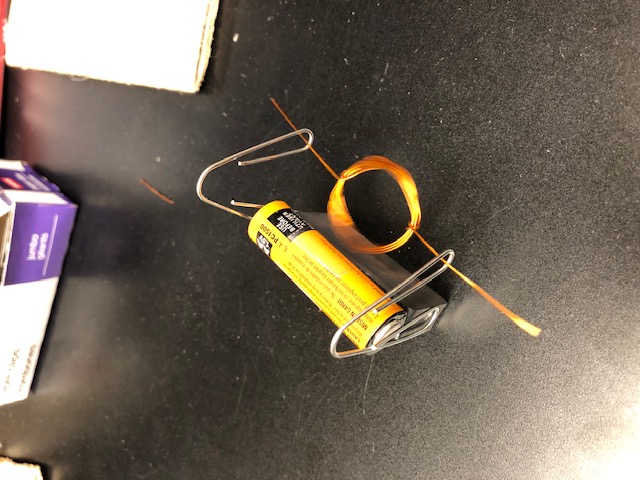 We had to “commutate” the current (turn it off and on at the right times)
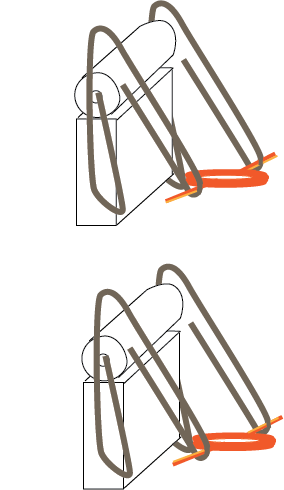 We sanded the insulation off one side of the wire

Current can flow!
Bare side of wire is touching paper clips

Insulated side is touching paper clips
Current can’t flow!
Is there a Lorentz force?
There is a current
There is a magnetic field 
But, the current flowing in the top of the loop is in the opposite direction from the current in the bottom of the loop
Try v cross B (right-hand rule)
The force is pushing the left side of the ring down
The force is also pushing the right side of the loop up
Lorentz force helps it rotate
Homopolar motor
No commutation!
The current flows in one direction, all the time (that’s why it’s called “homopolar”- homo=same, polar=direction)
In the DC motor, we made multiple loops
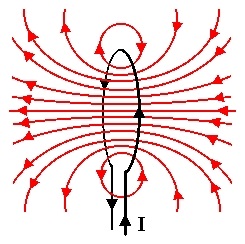 This was to increase the strength of the electromagnetic
More loops = stronger magnet
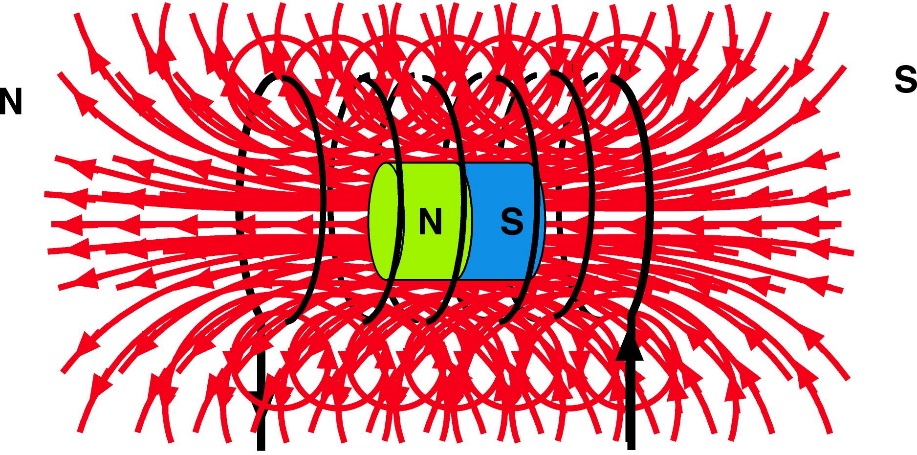 Does not help homopolar motor
All the action is inside the magnet
The loops don’t do anything here
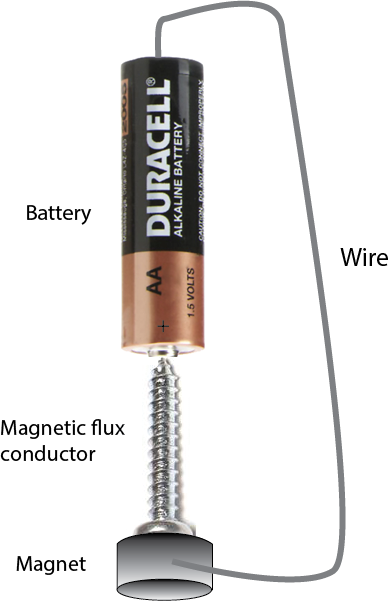 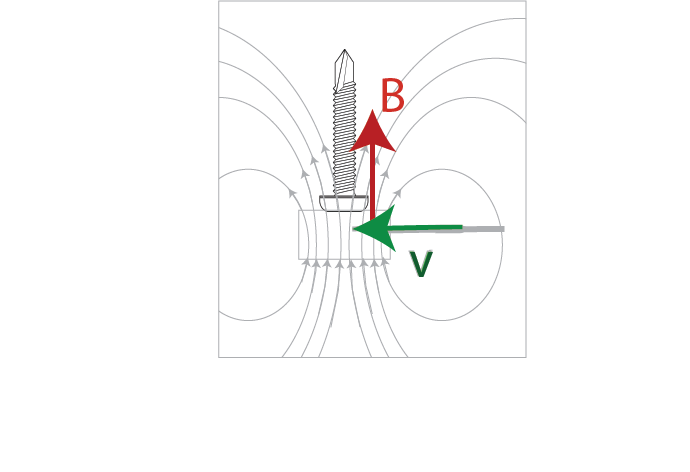 The DC motor is better
If you want to know more, we have classes you can take! And labs!
Homopolar motors have several weaknesses and are not widely used.
But they sure are cool!
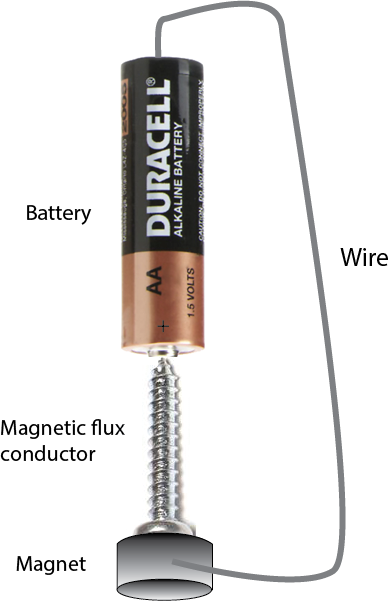